Ceļu satiksmes drošības padomes sēde2023.gada 23.novembrisInformācija parNormatīvo aktu grozījumu iniciatīvām, kuru mērķis ir ceļu satiksmes drošības paaugstināšanaAnnija NovikovaSM Sabiedriskā transporta pakalpojumu departamenta direktore
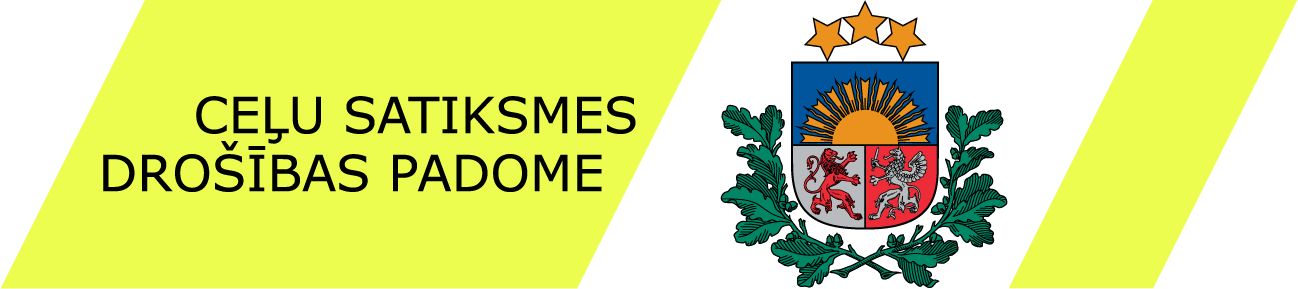 1
Priekšlikumi Ceļu satiksmes likumā  - 22.06.2023. pieņemtie
-  Elektroskrejriteņu obligāta reģistrācija

-  Ceļu satiksmes drošības izvērtējums reizi trijos gados

- Koplietošanas pakalpojumu lietošanas zonas un nosacījumi

-   Uzvedības korekcijas grupas pārkāpējiem, kas sodīti par transportlīdzekļa vadīšanu alkohola, narkotisko vai psihotropo vielu ietekmē
2
Grozījumi Ceļu satiksmes noteikumos un noteikumos par valsts tehnisko apskati
Valsts tehniskā apskate (pieņemts): 
 - jaunas prasības ziemas riepām (             no 01.10.2024.)


Ceļu satiksmes noteikumi (vēl jāpieņem MK):
- atļautā ātruma režīmi ārpus apdzīvotām vietām (90 km/h visiem TL)
- prasības dalībai ceļu satiksmē uz ātrgaitas ceļiem
- obligātas aizsargķiveres velosipēdistiem, kas jaunāki par 16 gadiem
- obligātas aizsargķiveres elektroskrejriteņu vadītājiem vecumā no  
14 līdz 17 gadiem
- precizētas prasības velosipēdu vadītājiem, braukšana dzīvojamā
 zonā, gājējiem u.c.
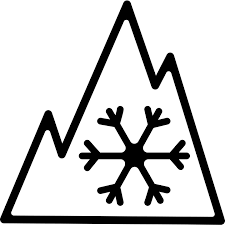 3
Priekšlikumi grozījumiem Ceļu satiksmes likumā  - plānotie
Izskatīšanai Saeimā iesniegtie priekšlikumi grozījumiem Ceļu satiksmes likumā (notiek diskusija):

- jauna definīcija elektroskrejritenim (+ jauda 1kW, sēdeklis, 2 riteņi) 
- stāvēšanas un apstāšanās prasības (ātrgaitas ceļi, evakuācija u.c.)
- sodīšana par atkārtotiem pārkāpumiem bez OCTA, TA 1x dienā
- atļautā ātruma pārsniegšana + 6 km/h – naudas sods
- tiesību izmantošanas aizliegums, ja ir ātrums pārsniegts par 30 km/h un vairāk
4
Ceļu satiksmes negadījumi – iemesli?
VP ievāktā informācija  par CSNg, kuros ir cietušie, ir kriminālnoslēpums, tādējādi izvērtējot, kādi bijuši iemesli CSNg norisei (vadītāja kļūdas, infrastruktūra, auto tehniskais stāvoklis), nav pieejama informācija pētnieciskajām institūcijām, kuras nenoskaidro vainīgo, bet meklē CSNg likumsakarības.

 Nepieciešams izvērtēt, kādi grozījumi būtu jāveic normatīvajos aktos, lai pētnieciskos nolūkos piekļūtu CSNg vietā fiksētajai informācijai, kas tiek izmantota izmeklēšanā, bet nesatur personas datus un kriminālnoslēpumu.
5
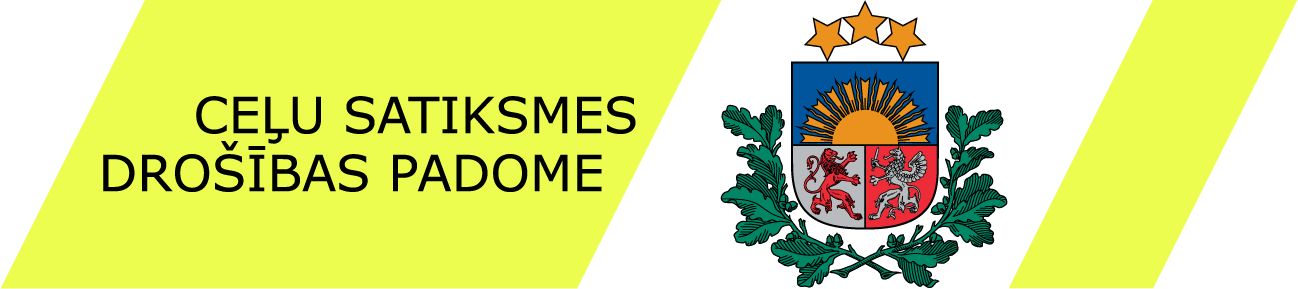 6